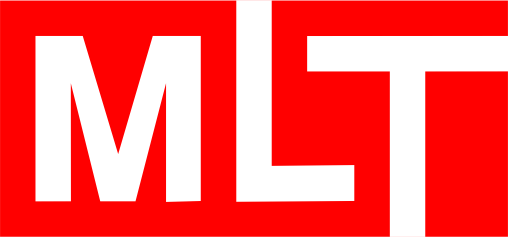 ООО МЛТ 
зарегистрировано - 27.02.2013
 резидент ОЭЗ «ДУБНА», - 27.12.2013
mlt.ru, fastainer.com
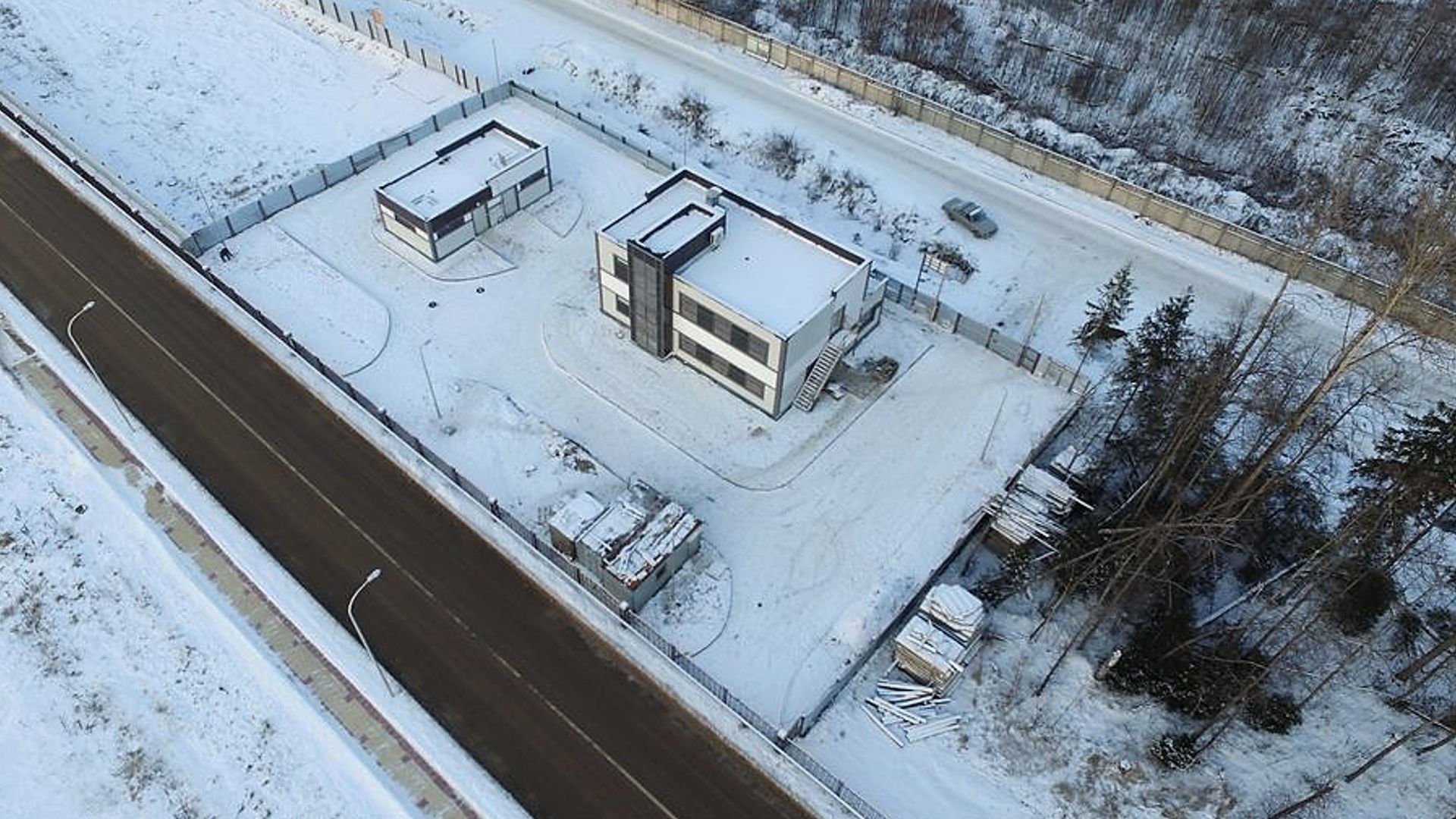 Новые автоматы окраски  с низкой себестоимостью АФОМК-9-25
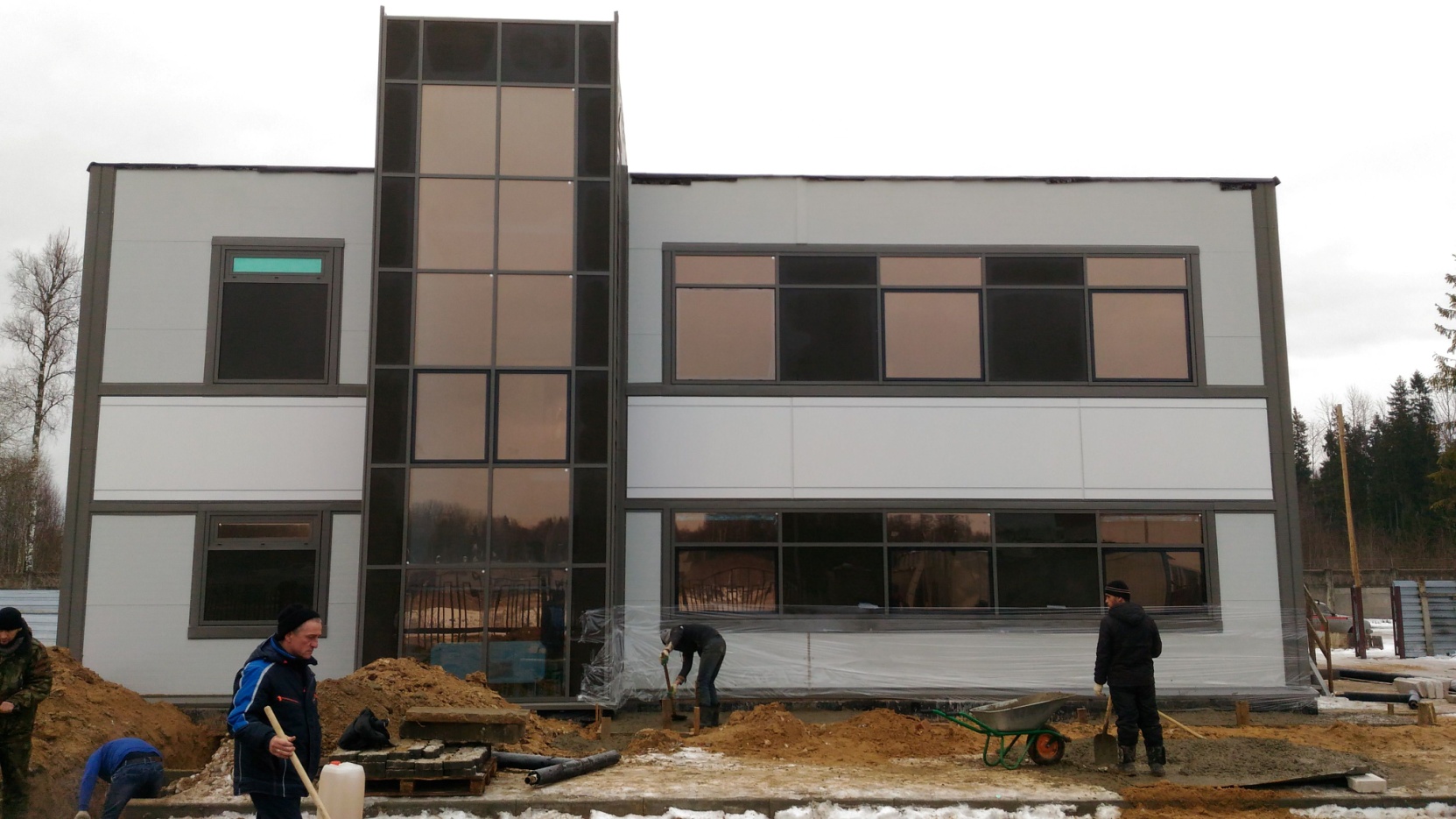 Новые автоматы окраски  с низкой себестоимостью АФОМК-9-25
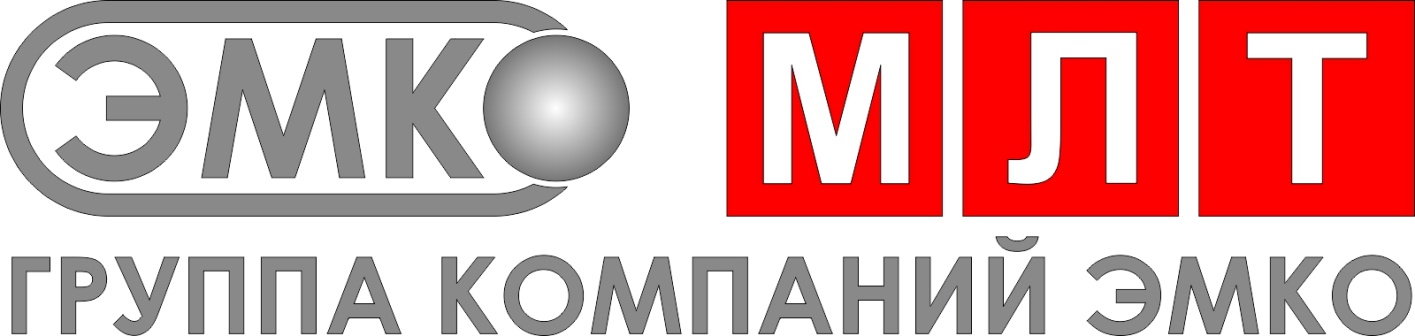 Группа компаний включает два предприятия:
ООО ЭМКО – Москва, ООО МЛТ – ОЭЗ «ДУБНА», г. Дубна
Экономичные коагулометры ЭМКО для диагностики и профилактики болезней системы кровообращения
Первый Российский коагулометр  - ЭМКО-02 (1994 г.)

Сейчас выпускается 7 моделей коагулометров ЭМКО (из них 4 модели – ООО МЛТ). Это самые массовые анализаторы показателей гемостаза в России на них производится  более 1 000 000 определений в месяц. В 2007 г. по программе ЗДОРОВЬЕ в ЛПУ России было поставлено около 1200 коагулометров ЭМКО. В настоящее время требуется замена коагулометров, поставленных в 2007 г.
Экономичные коагулометры ЭМКО – диагностика и профилактика болезней системы кровообращения
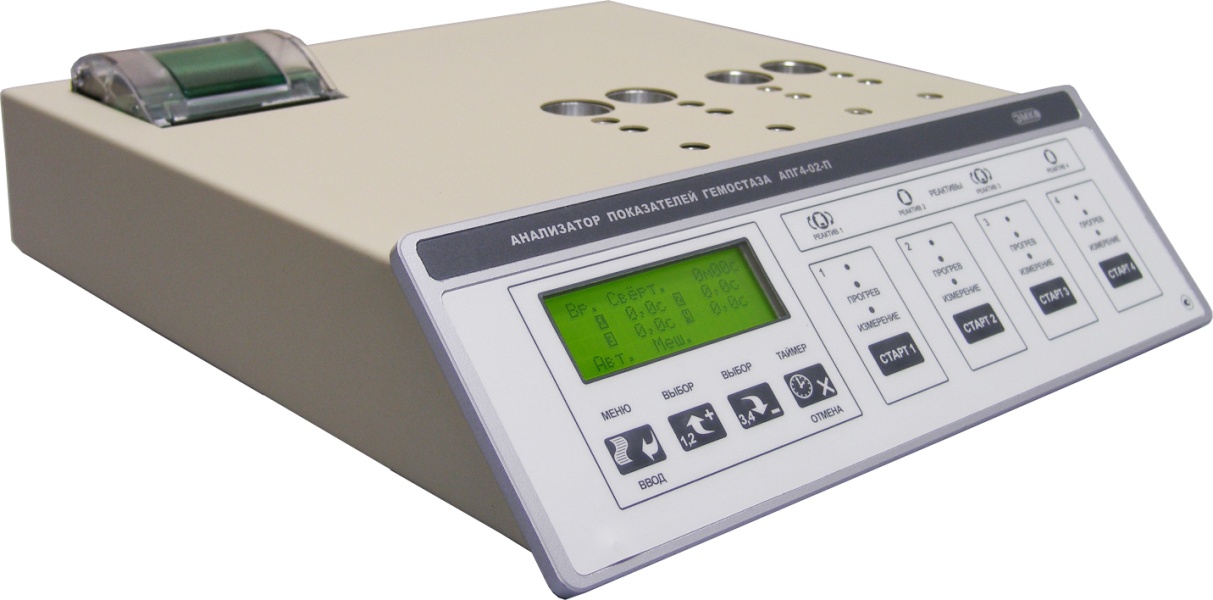 АПГ-2-02,
АПГ2-02-П,
АПГ4-02-П
ООО ЭМКО
Коагулометры ЭМКО – МЛТдиагностика и профилактика болезней системы кровообращения, расходные принадлежности
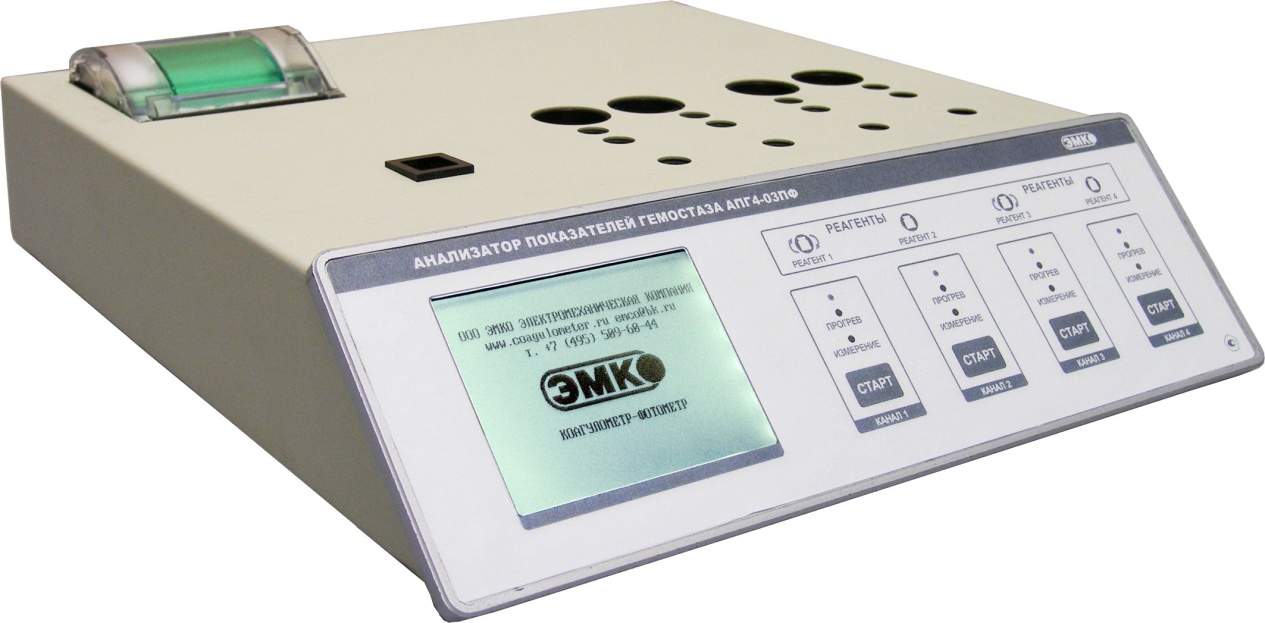 АПГ-2-03-П,
АПГ2-03-П-Х,
АПГ4-03-П
АПГ4-03-П-Х
ООО МЛТ
Экономичные автоматы окраски ЭМКОСТЕЙНЕР
Первый Российский  программируемый автомат окраски биологических препаратов  ЭМКОСТЕЙНЕР (2009 г.)

Сейчас выпускается 4 модели первого поколения ЭМКОСТЕЙНЕР (АФОМК-6,8-Г,8-В,13-ПАП)  это самые массовые автоматы окраски мазков в России. Начат выпуск автоматов окраски второго поколения ЭМКОСТЕЙНЕР: АФОМК-16-12. 
Заканчивается регистрация высокопроизводительных автоматов второго поколения АФОМК-16-25.
Заканчивается разработка автоматов с низкой себестоимостью АФОМК-9-25
Экономичные автоматы окраски ЭМКОСТЕЙНЕР
Экономичные автоматы окраски ЭМКОСТЕЙНЕР
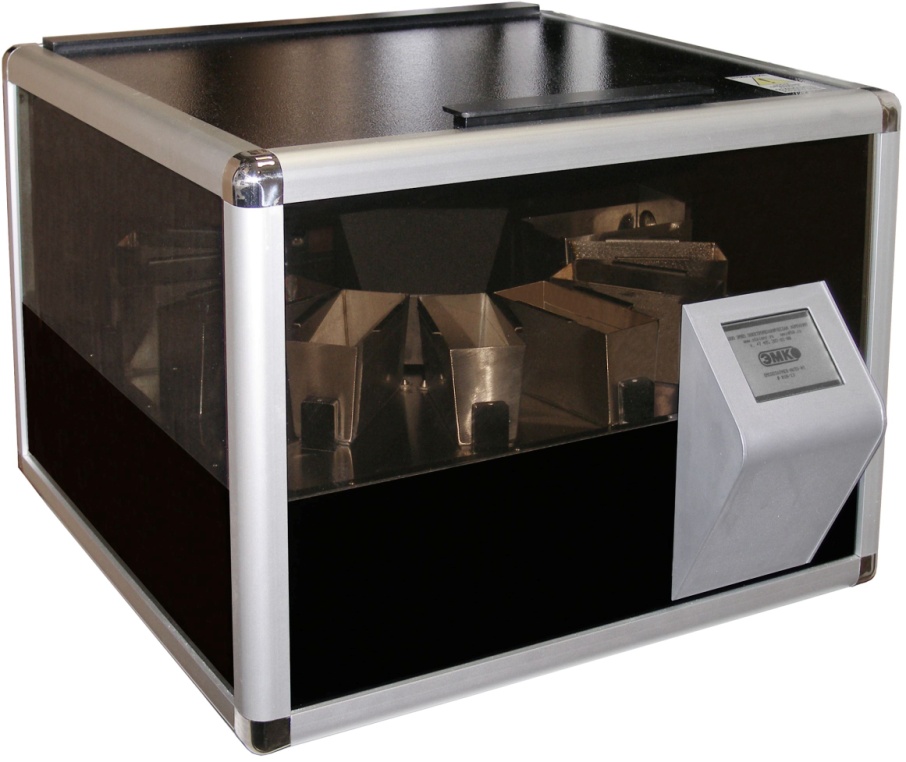 АФОМК-6,
АФОМК8-Г-01,
АФОМК8-В-01,
АФОМК-13-ПАП
- ООО ЭМКО
Экономичные автоматы окраски FASTAINER
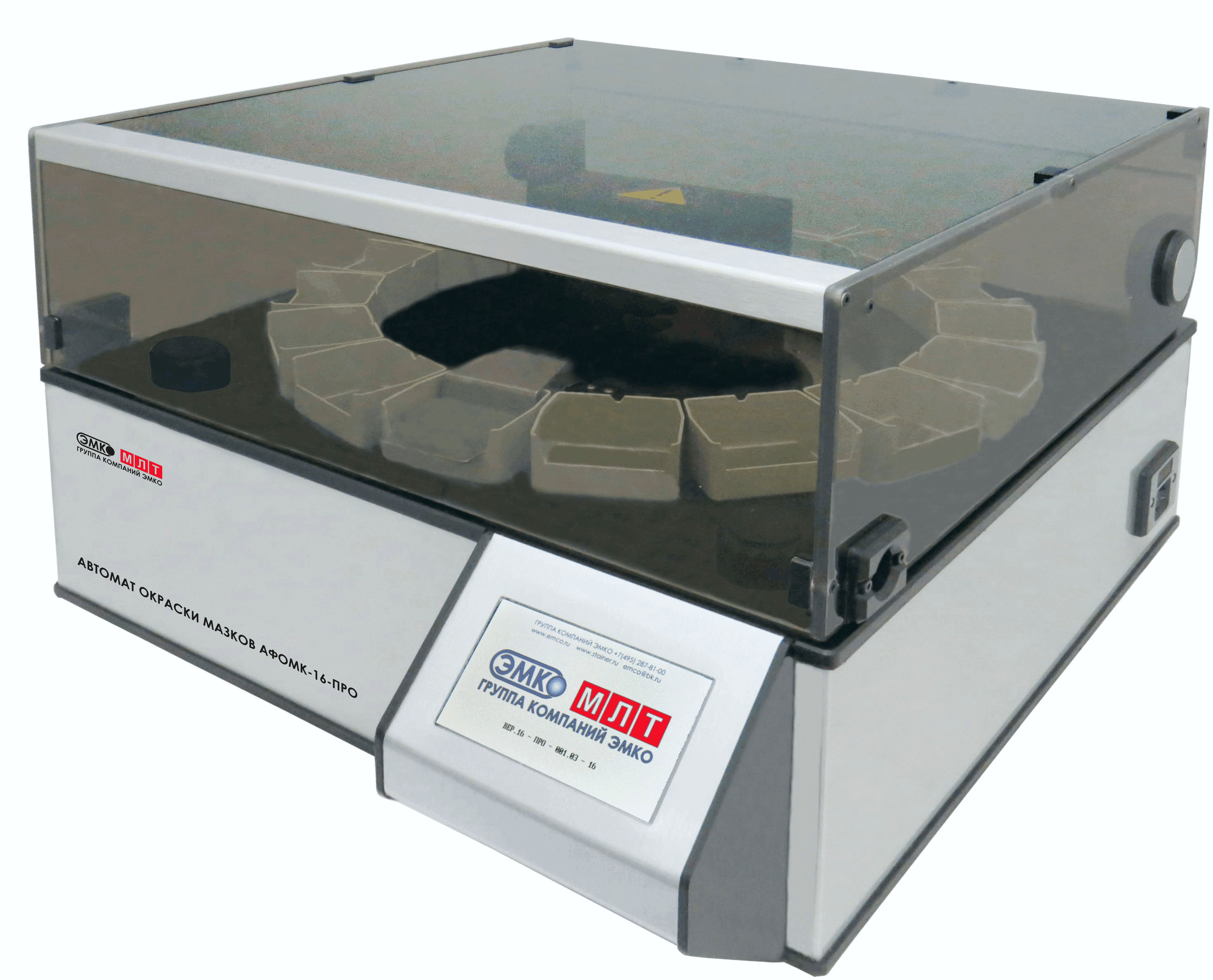 Малогабаритный
FASTAIBER-16-12

ГЕМАТОЛОГИЯ
МИКРОБИОЛОГИЯ
ПАРАЗИТОЛОГИЯ
ЦИТОЛОГИЯ
ГИСТОЛОГИЯ

 ООО МЛТ
Экономичные автоматы окраски ЭМКОСТЕЙНЕР
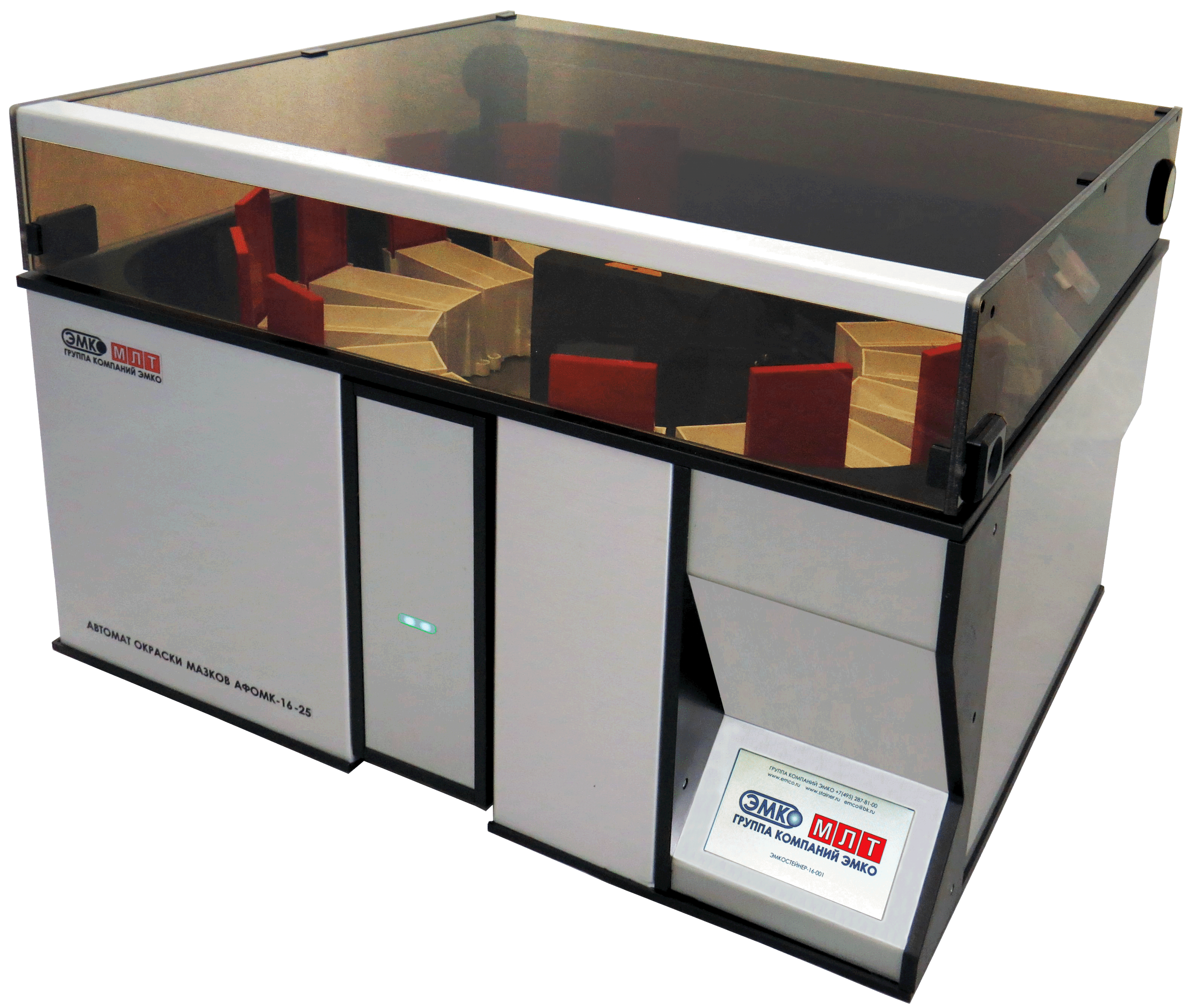 FASTAINER-16-25

ГЕМАТОЛОГИЯ
МИКРОБИОЛОГИЯ
ПАРАЗИТОЛОГИЯ
ЦИТОЛОГИЯ
ГИСТОЛОГИЯ

Гистология – главная специализация этого автомата

ООО МЛТ
Экономичные автоматы окраски ЭМКОСТЕЙНЕР
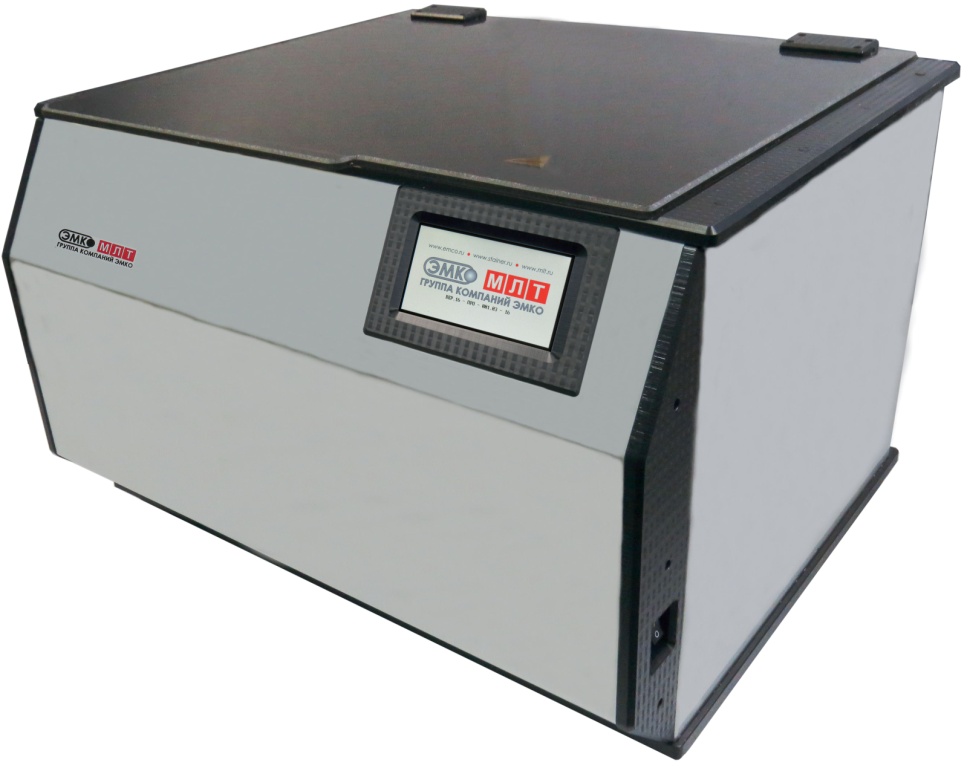 FASTAINER-9-25

ГЕМАТОЛОГИЯ
МИКРОБИОЛОГИЯ
ПАРАЗИТОЛОГИЯ
ЦИТОЛОГИЯ
ГИСТОЛОГИЯ
Экспорт на ёмкие рынки, требующие низких цен (Индия, Вьетнам и пр.)

ООО МЛТ
Заканчивается регистрация набора красок 
и других реагентов для окраски по Папаниколау (ПАП-тест)
Начало производства ожидается во  2 кв. 2018 г.
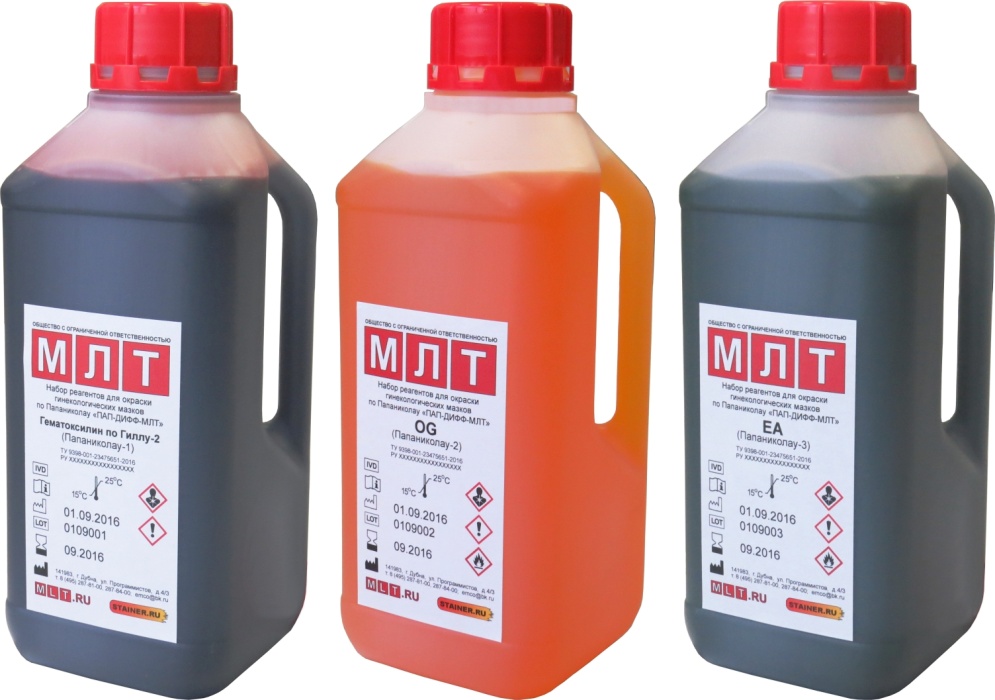 НАБОР РЕАГЕНТОВ
(+КОНЦЕНТРАТЫ
КРАСОК)
МЛТ-ПАП-ДИФФ

(ПАП-ТЕСТ,
СКРИНИНГ РШМ)

ООО МЛТ
[Speaker Notes: Более подробно результаты методических работ будут опубликованы в ближайшее время на сайтах stainer.ru, papanicolaou.ru, ruscytology.ru]
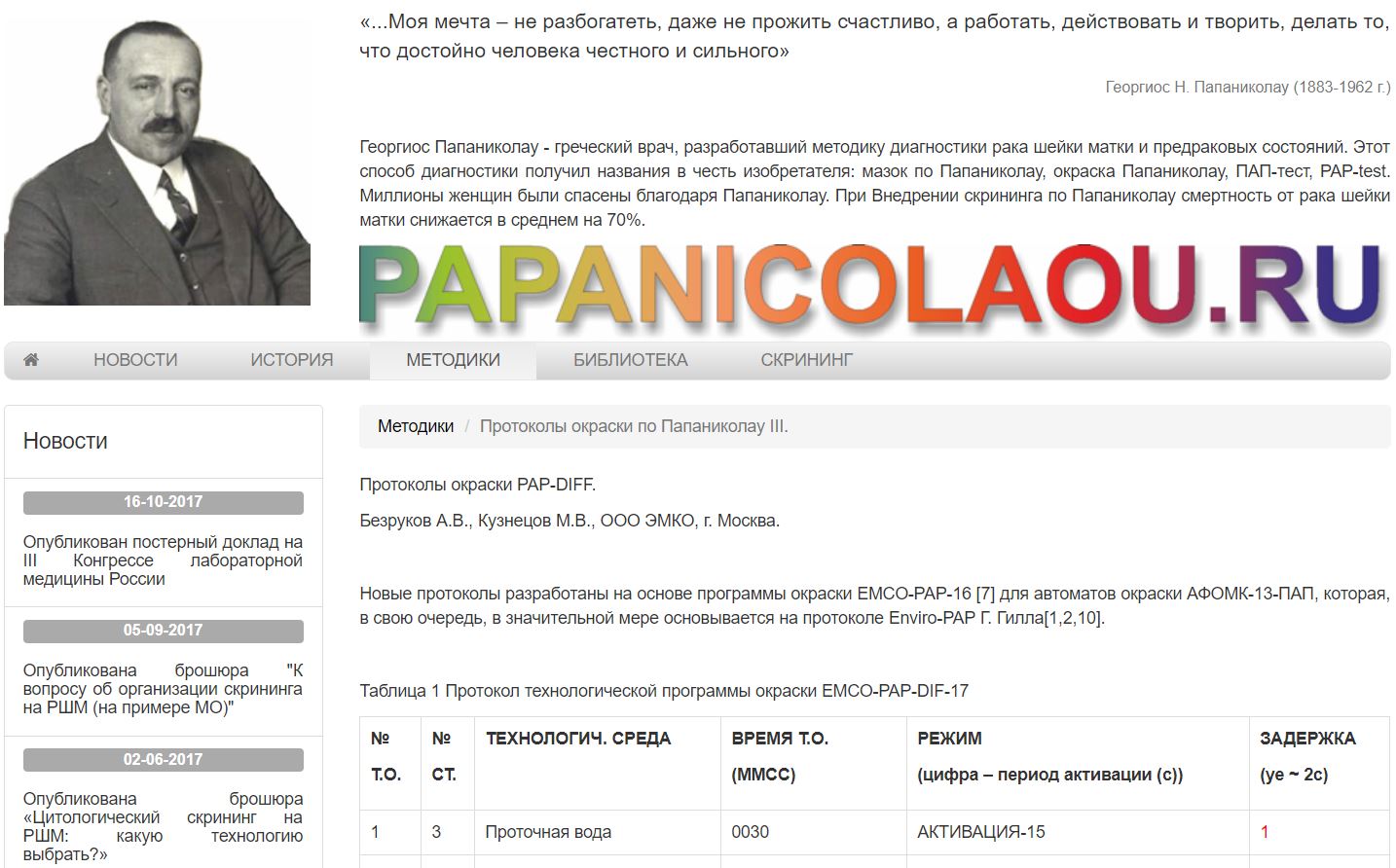 Разработана новый экономичный вариант 
методики окраски по Папаниколау «ПАП-ДИФФ»
http://papanicolaou.ru/methodics/protokoly-okraski-po-papanikolau-iii#blog_body
[Speaker Notes: Более подробно результаты методических работ будут опубликованы в ближайшее время на сайтах stainer.ru, papanicolaou.ru, ruscytology.ru]
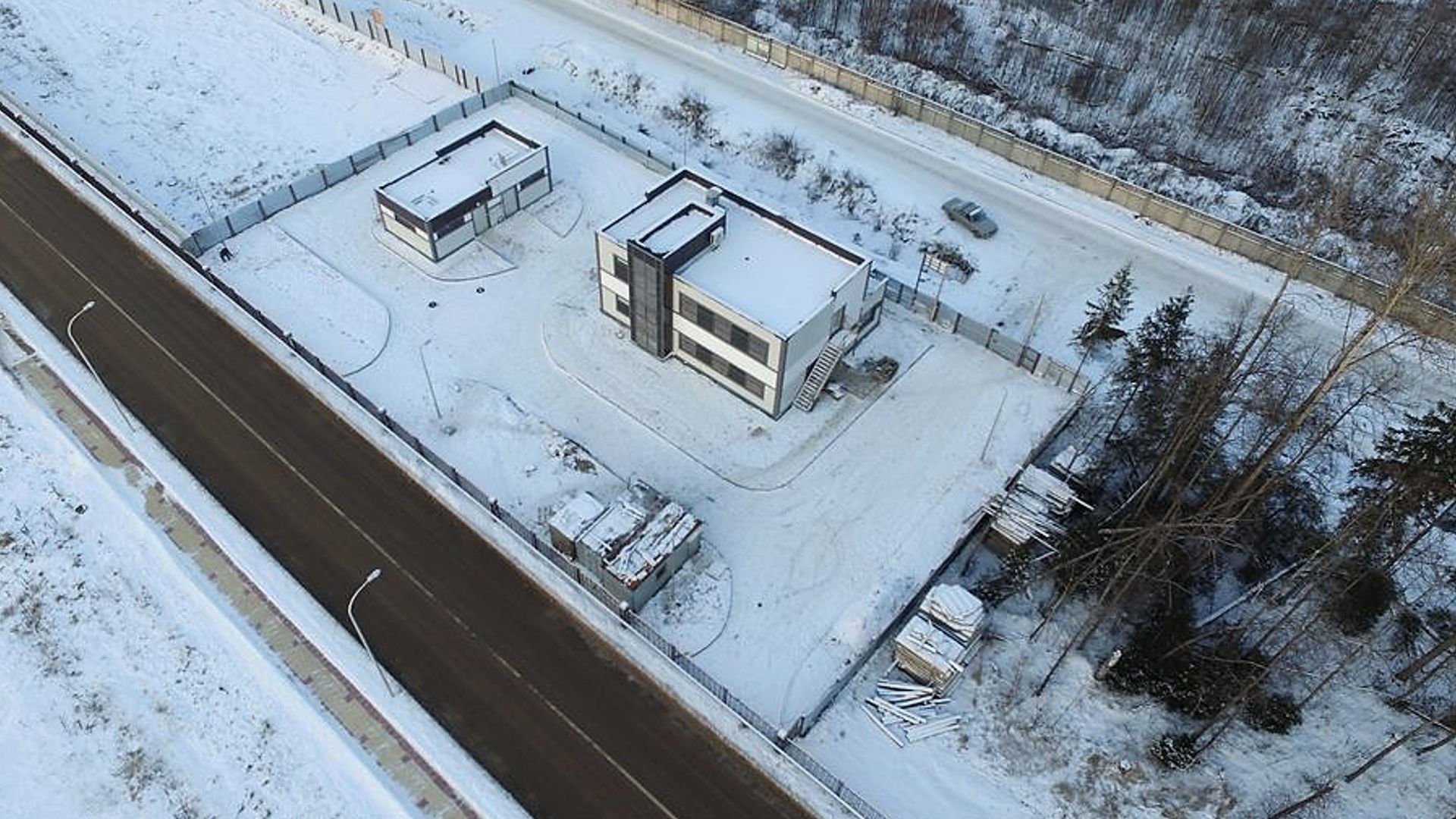 Новые автоматы окраски  с низкой себестоимостью АФОМК-9-25
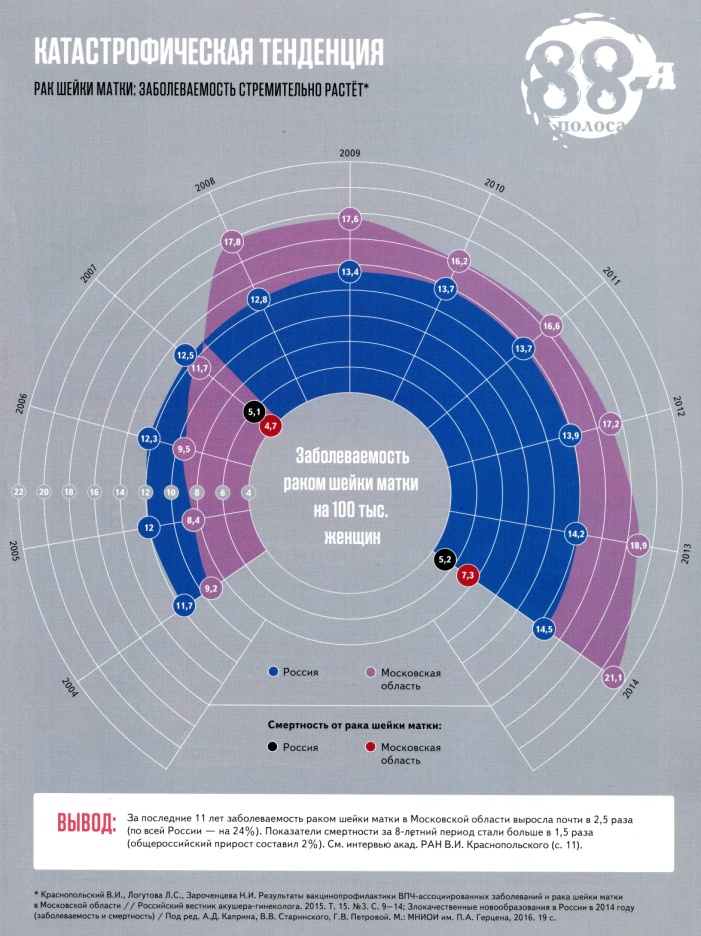 За последние 11 лет заболеваемость раком шейки матки в Московской области выросла почти в 2,5 раза (по всей России — на 24%). Показатели смертности за 8-летний период стали больше в 1,5 раза (общероссийский прирост составил 2%). Status Praesens. №2(31) за 2016 г., стр. 17-23, 88. https://praesens.ru/zhurnal-rabota-nad-oshibkami-glavnyy-redaktor-prof-v-e-radzinskiy
16
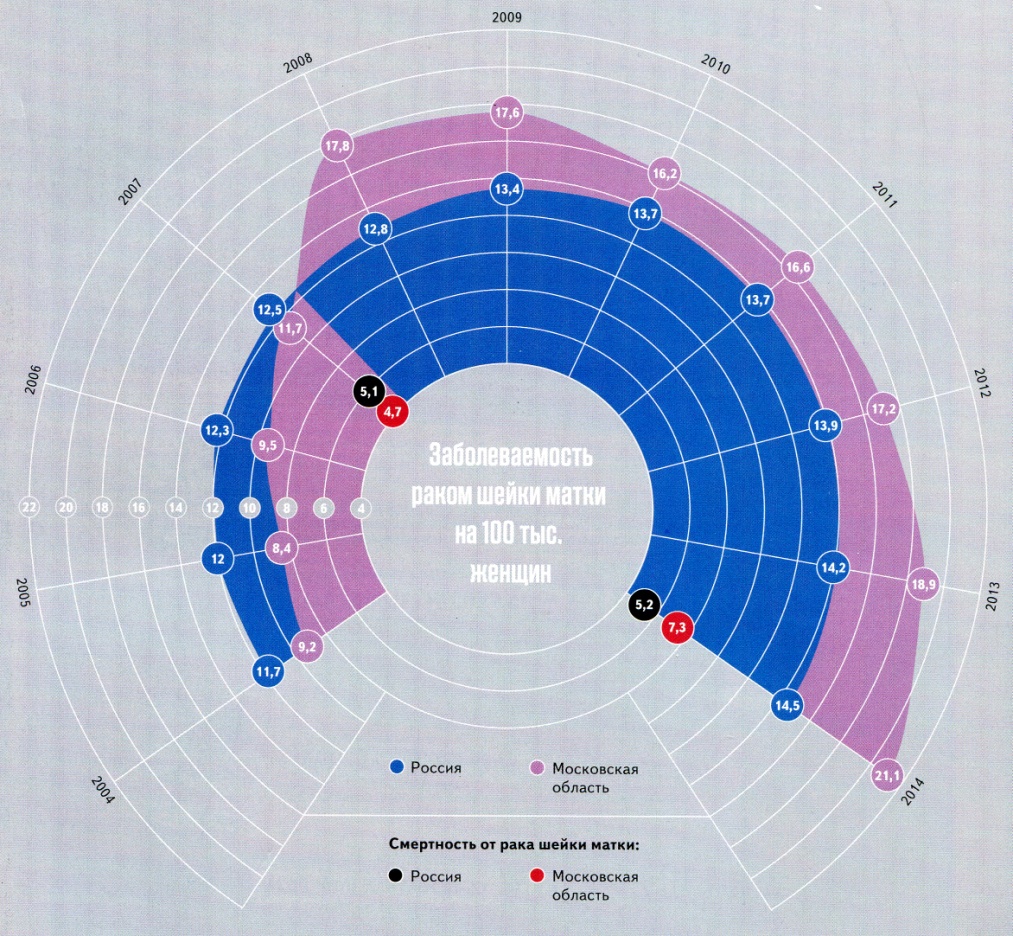 17
В Московской области действует Приказ Министерства здравоохранения Московской области от 22.10.2013 №1286 (ред. от 06.06.2016) «О совершенствовании профилактики рака шейки матки у женщин в Московской области» Порядок выполнения скрининга определен в Приложении 1 к Приказу «Протокол организации в Московской области компьютеризированного скрининга рака шейки матки у женщин на основе жидкостной цитологии

Однако, в этих документах не определено, каким образом женщины вызываются для скрининга, как обеспечивается высокий охват, как производится индивидуальный учёт, хранение результатов анализа, не определенно количество анализов в год, которое нужно проводить, необходимые объёмы финансирования и материального обеспечения. Не определены потребности в кадрах и в их обучении. Не определены меры по обеспечению качества исследований.
18
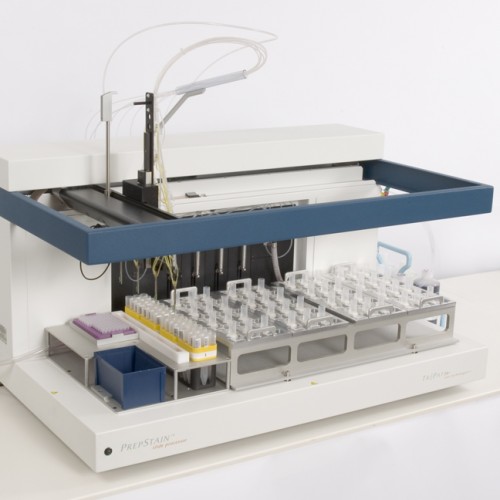 Жидкостная цитология для ПАП-теста. 
BD Prepstain Processor  48 стёкол в час.
Стоимость оборудования для окраски
Комплект импортного оборудования для окраски по Папаниколау (ЖЦ) (со стартовым набором расходников на 96 исследований, без системы анализа изображений Focal Point) 
9 617 525 (Девять миллионов шестьсот семнадцать тысяч пятьсот двадцать пять) рублей 67 коп.
Краткое наименование аукциона: ЗАКУПКА №0194200000516006628  Поставка комплекса оборудования для приготовления и окрашивания мазков при проведении цитологических исследований Реестровый номер контракта  22014000068 16 000248   http://zakupki.gov.ru/epz/order/notice/ea44/view/common-info.html?regNumber=0194200000516006628

Для сравнения Автоматы окраски ЭМКОСТЕЙНЕР:
АФОМК-16-ПРО – 390 000 (Триста девяносто тысяч рублей) 
АФОМК-13-ПАП – 390 000 (Триста девяносто тысяч рублей)
20
Выбор технологии цитологического скрининга Стоимость расходных материалов и принадлежностей
Стоимость расходных материалов и принадлежностей  для традиционного ПАП-теста (по прайс-листам российских компаний на  2017г.)  не выше 50 руб.

Стоимость расходных материалов и принадлежностей  для ПАП-теста с использованием ЖЦ по технологии BD – 515 руб. Краткое наименование аукциона: ЗАКУПКА №0348200039817000025 Закупка  реагентов  и расходных материалов для цитологического скрининга. 

https://www.rts-tender.ru/auctionsearch/ctl/procDetail/mid/691/number/0348200039816000063/etpName/fks)/
21
39 698 776,93 руб. (Тридцать девять миллионов шестьсот девяносто восемь тысяч семьсот семьдесят шесть  рублей девяносто три копейки)

Краткое наименование аукциона:  ЗАКУПКА №0164200003015001100 Оказание услуги аренды системы для проведения цитологических исследований с принадлежностями BD Focal Point GS Imaging для дооснащения предустановленной заказчиком системы для приготовления и окрашивания мазков при проведении цитологических исследований BD PrepStain
 http://zakupki.gov.ru/epz/order/notice/ea44/view/common-info.html?regNumber=0164200003015001100
.
Выбор технологии цитологического скрининга Стоимость аренды системы анализа изображений
22
Реальная практика закупок – г. Москва
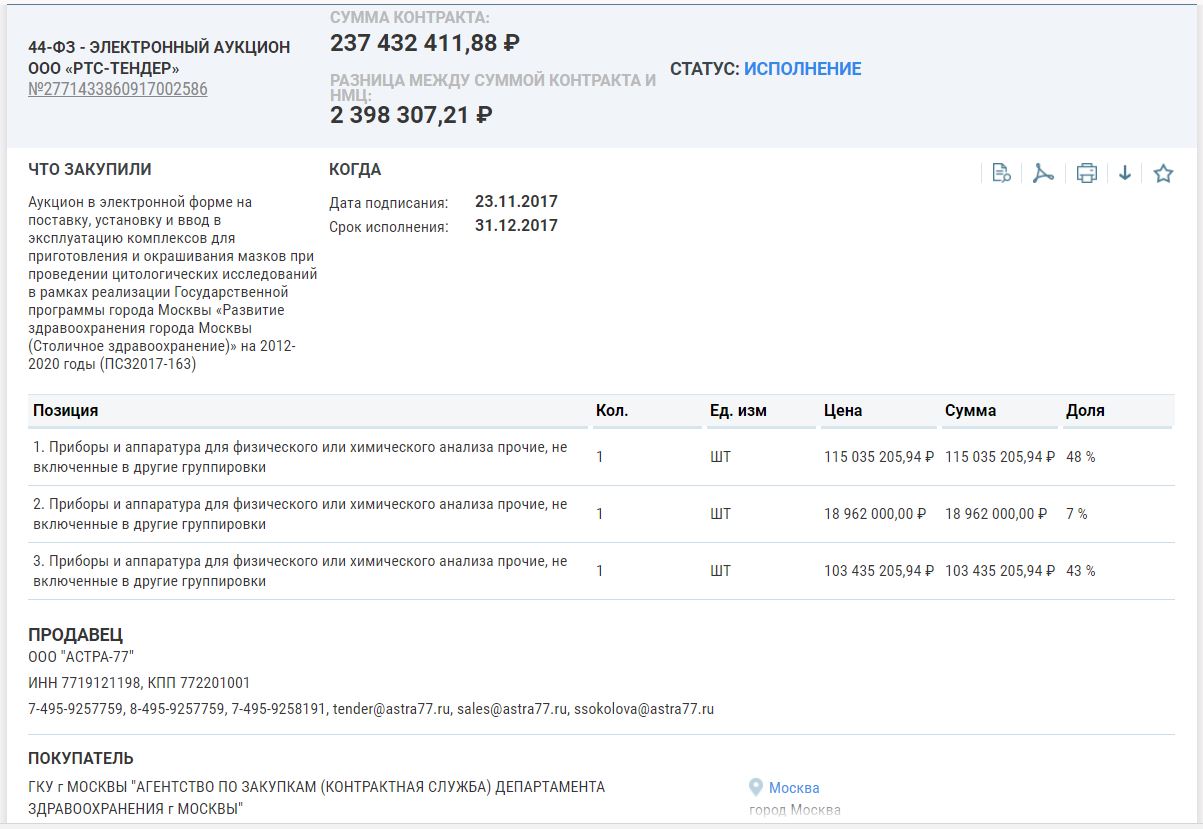 Три комплекта аппаратуры с производительностью 40 слайдов в час ~ 237,4 млн.руб.   https://www.rts-tender.ru/auctionsearch?number=0173200001417000938
23
Сравнение доходов на душу населения и расходов на здравоохранение в различных странах
Доход на душу населения и расходы на здравоохранение в России в несколько раз ниже, чем в странах, где при скрининге на РШМ применяется ЖЦ
http://stainer.ru/site_files/docs/citologicheskij-skrining-na-rshm-kakuyu-tehnologiyu-vybrat-02-06-2017.pdf  (По данным агентства Bloomberg).
24
Опубликованы брошюры касательно скрининга РШМ в России
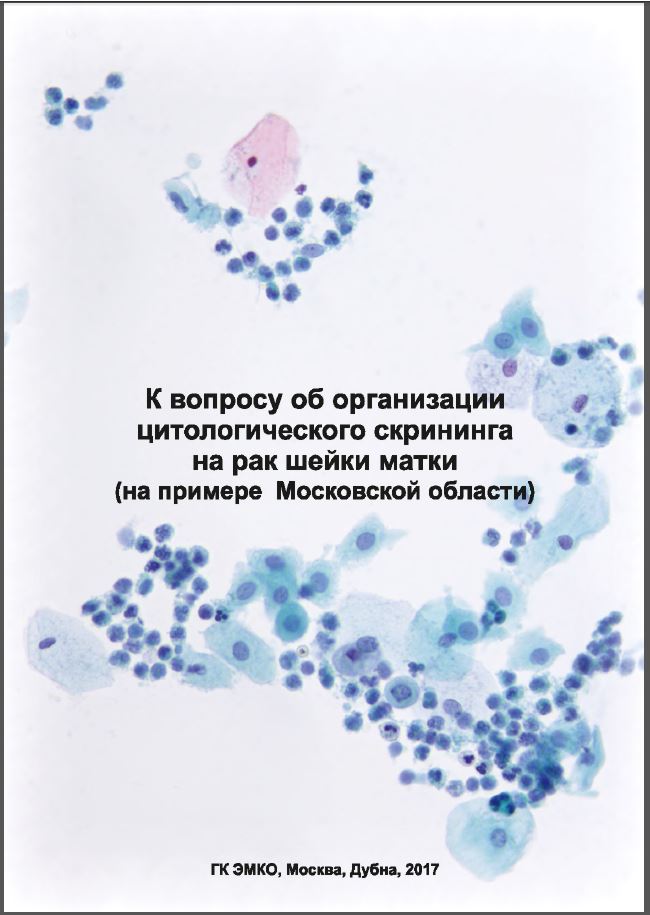 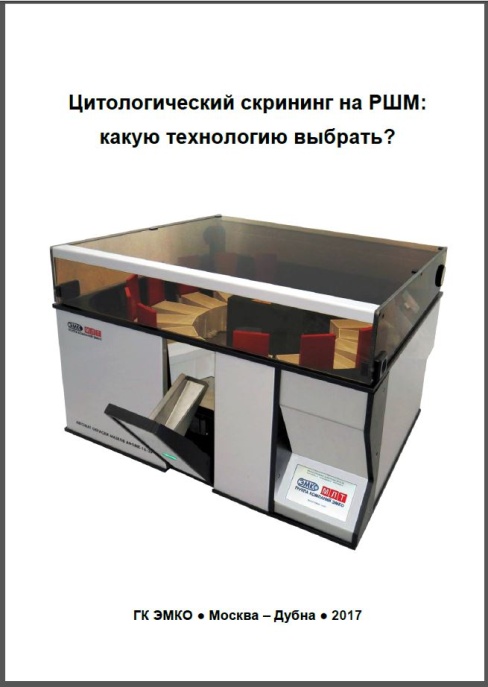 http://stainer.ru/site_files/docs/citologicheskij-skrining-na-rshm-kakuyu-tehnologiyu-vybrat-02-06-2017.pdf 


http://stainer.ru/site_files/docs/K-voprosu-ob-organizacii-skrininga-na-RShM-(na-primere-MO)-01-09-2017.pdf
25
Европейское руководство по обеспечению качества при цервикальном скрининге
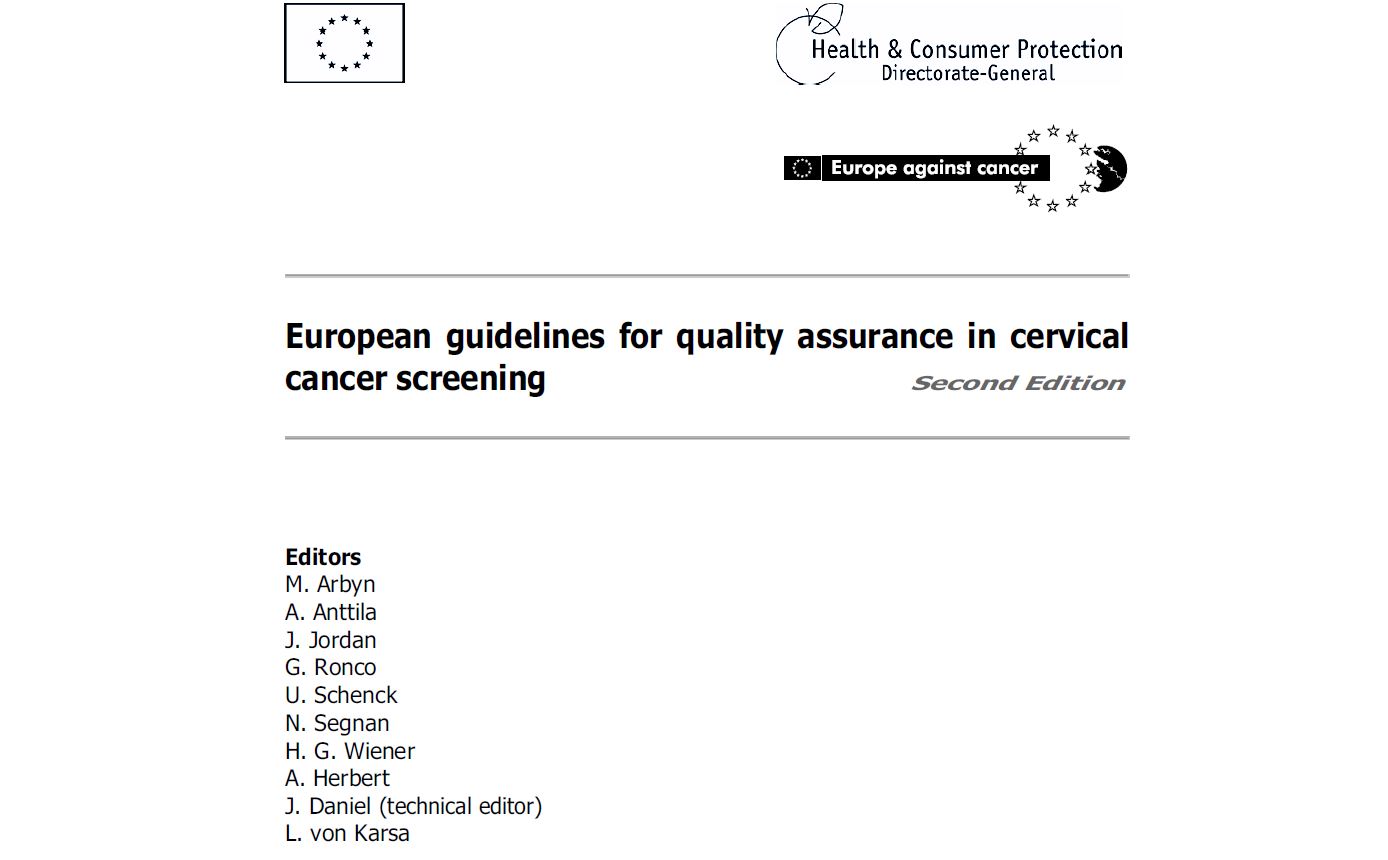 [Speaker Notes: Второе, на что хотелось бы обратить внимание – это Внедрение строгих лабораторных стандартов и обеспечения качества]
Проект рекомендаций по цервикальному скринингу U.S. Preventive Services Task Force (USPSTF)  (октябрь 2017)
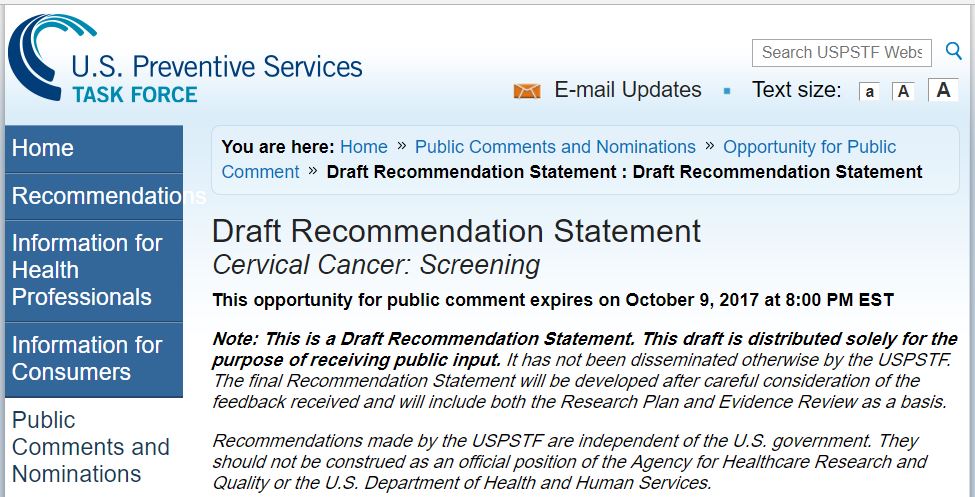 https://www.uspreventiveservicestaskforce.org/Page/Document/draft-recommendation-statement/cervical-cancer-screening2
27
U.S. Preventive Services Task Force, октябрь 2017г.  по поводу цитологического скринига :

«Уменьшение количества случаев рака шейки матки (РШМ) в Соединенных Штатах в течение последних нескольких десятилетий объясняется эффективностью и широким распространением скрининга рака шейки матки, сначала в форме традиционной цитологии (ТЦ), а затем в форме цитологии с жидкостной пробоподготовкой (ЖЦ). Имеющиеся данные свидетельствуют о том, что нет клинически значимых различий между ЖЦ и ТЦ.»
https://www.uspreventiveservicestaskforce.org/Page/Document/draft-recommendation-statement/cervical-cancer-screening2
http://stainer.ru/site_files/docs/Citologicheskij-skrining-kakuyu-tehnologiyu-vybrat.-Posternyj-doklad-na-III-Kongresse-laboratornoj-mediciny.pdf
28
Выбор технологии цитологического скрининга
Все основные успехи скрининга на РШМ достигнуты до внедрения технологии жидкостной цитологии, например, данные по Финляндии:
«В среднем отмечено снижение заболеваемости раком шейки матки к 1994 году на 60-70%, наиболее выраженная (до 80%) для женщин в возрасте 35-50 лет. Параллельно проанализирована смертность от рака. В настоящее время ежегодная заболеваемость раком шейки матки в Финляндии составляет 2,7 на 100 000 женщин это самая низкая заболеваемость в мире»  
(в 7,8 раз <, чем в Московской области!)
. Surjanen K. MASS SCREENING OF CERVICAL CANCER IN FINLAND Department of Pathology, University of Kuopio К. Сурьянен. Массовый скрининг рака шейки матки в Финляндии Доклад на конференции "Новые методы и разработки в онкоморфологии", проведенной в ОНЦ им. Н.Н. Блохина в январе 1996 г. http://www.cironline.ru/articles/168/92429/
Аналогичные данные можно привести по Канаде, Австралии и др.
29
На основе продукции ООО МЛТ может быть построена дешёвая и эффективная система скрининга РШМ не только в Московской области, но и в России.

Требуется примерно 14 миллионов анализов в год.

Тем не менее, наши неоднократные обращения в 
Минздрав МО ни к чему не приводят.

Главное для нас спрос, но система закупок в Московской области работает против местного производителя.

Главной задачей МТК МО мы видим именно обеспечение спроса.
30
Перспективные проекты

– Новый набор реагентов для окраски по Романовскому
 – Отечественная недорогая автоматическая система жидкостной пробоподготовки цитологических препаратов (т.н. ЖЦ)
– Оборудование для гистологической пробоподготовки – тканевые процессоры, заливочные станции в сотрудничестве с европейским производителем
– Недорогой автоматический коагулометр.
–  Строительство корпуса на 1000 м2 


Будет ли спрос на наши изделия?
31